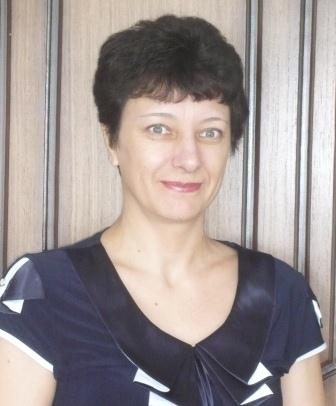 Учитель математики
 I квалификационной категории

ГКОУ «Лемешкинская
С(к)ОШИ»

Стаж работы -21 год
Божкова Галина Александровна
тема
Решение практических задач геометрического содержания как средство социализации старшеклассников школы VIII вида
цель
Создавать условия для повышения степени социальной адаптации старшеклассников школы VIII вида путем решения практических задач геометрического содержания
Задачи геометрического содержания
- на узнавание элементов
- на построение
- на измерение
на сравнение
на вычисление
на преобразование фигур
с моделями
на преобразование
Фрагмент урока
Ваша фирма  оказывают услуги населению по ремонту жилья. 
Вам необходимо подсчитать количество материала, 
необходимое  для выполнения ремонта; 
стоимость материалов; стоимость выполненных работ.
Комната имеет пол прямоугольной формы со сторонами 5м и 3,5м,
 высота 2,5м. Необходимо выполнить следующее работы: 
а) Наклеить потолочную плитку.
Для выполнения работы используют плитку квадратной формы
 со стороной 50 см, по периметру – бордюр.
б) Наклеить на стены обои.
 Используются обои шириной 50см, длина рулона 10м. 
в) Выложить ламинат.  Предлагается произвести настил пола,
 используя плитки, имеющие форму прямоугольника
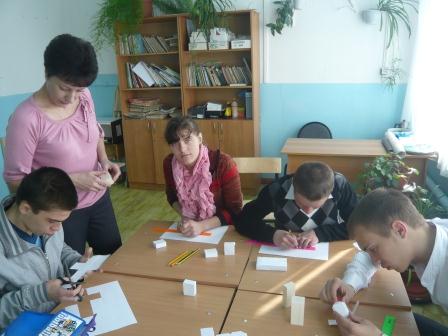 Рабочие
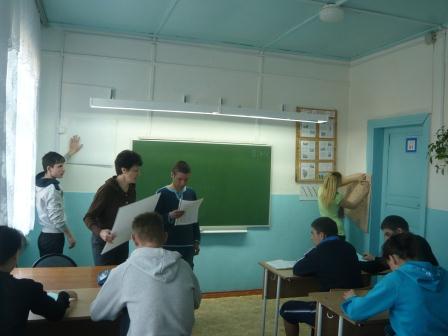 моменты
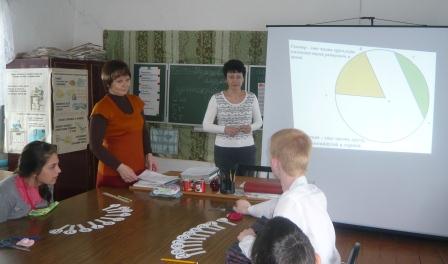 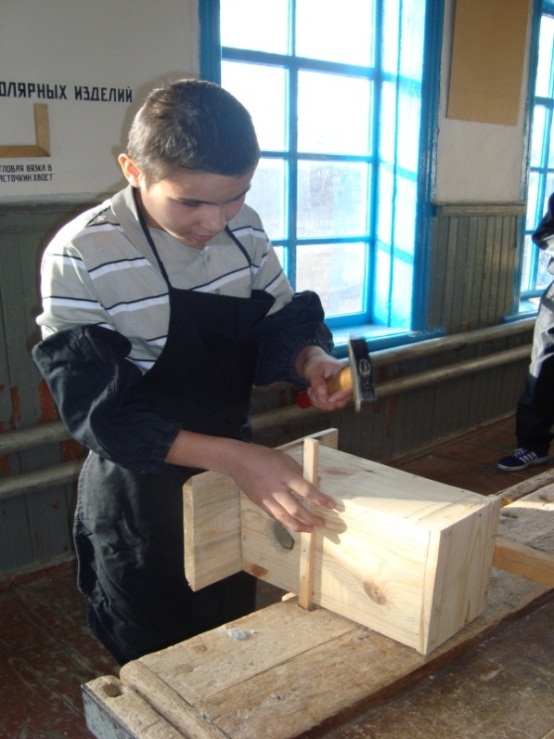 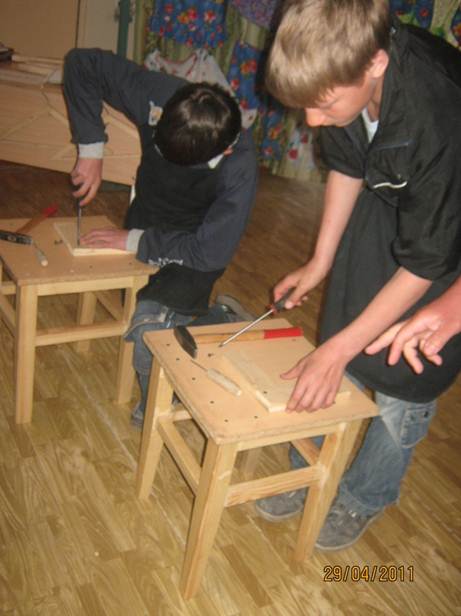 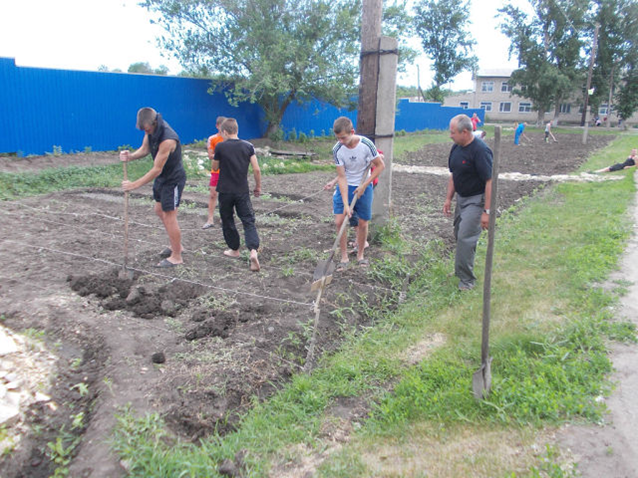 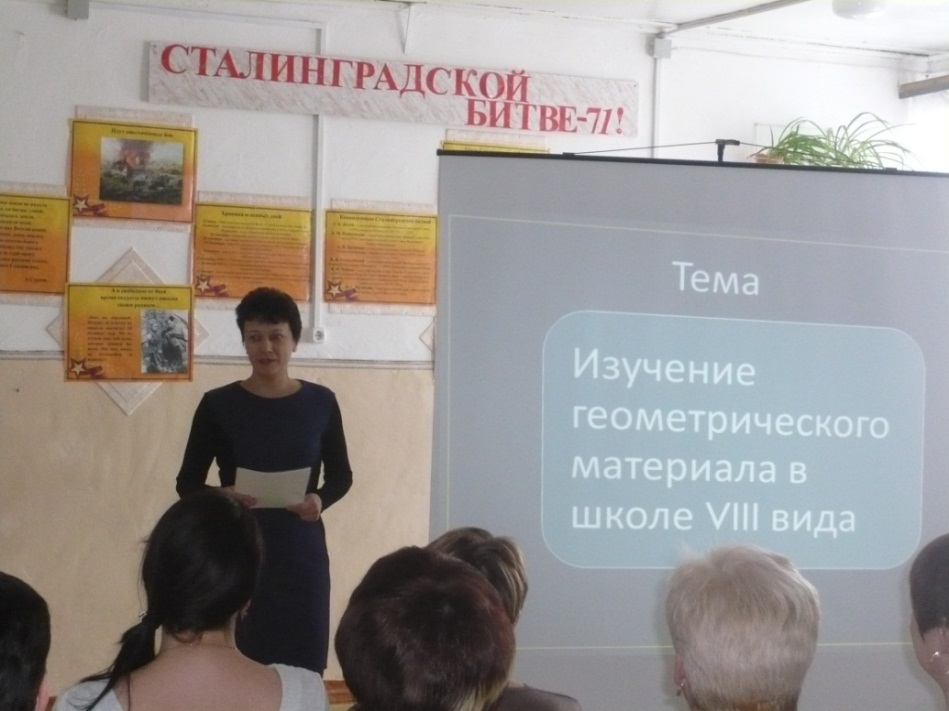 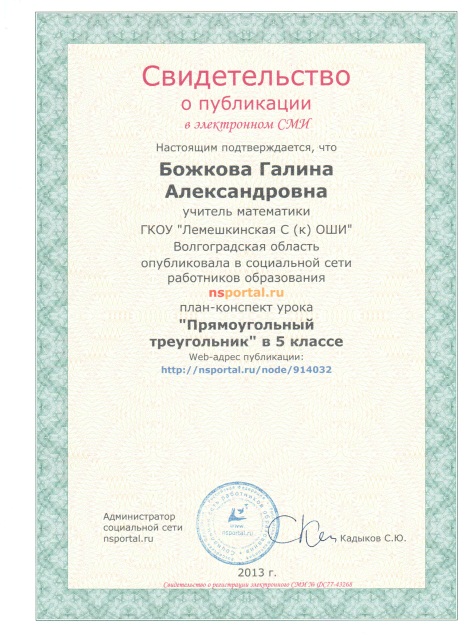 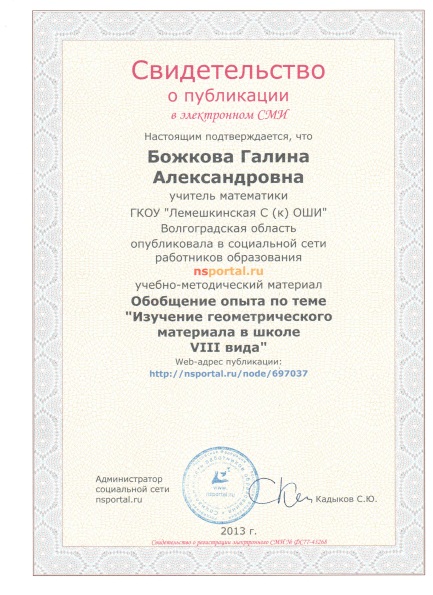 Выступление на педсовете
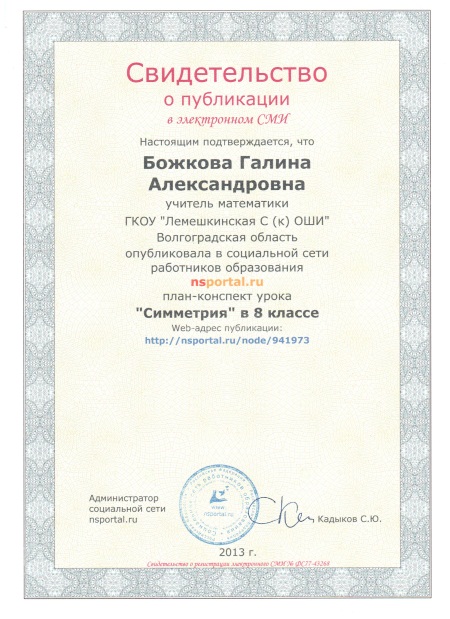 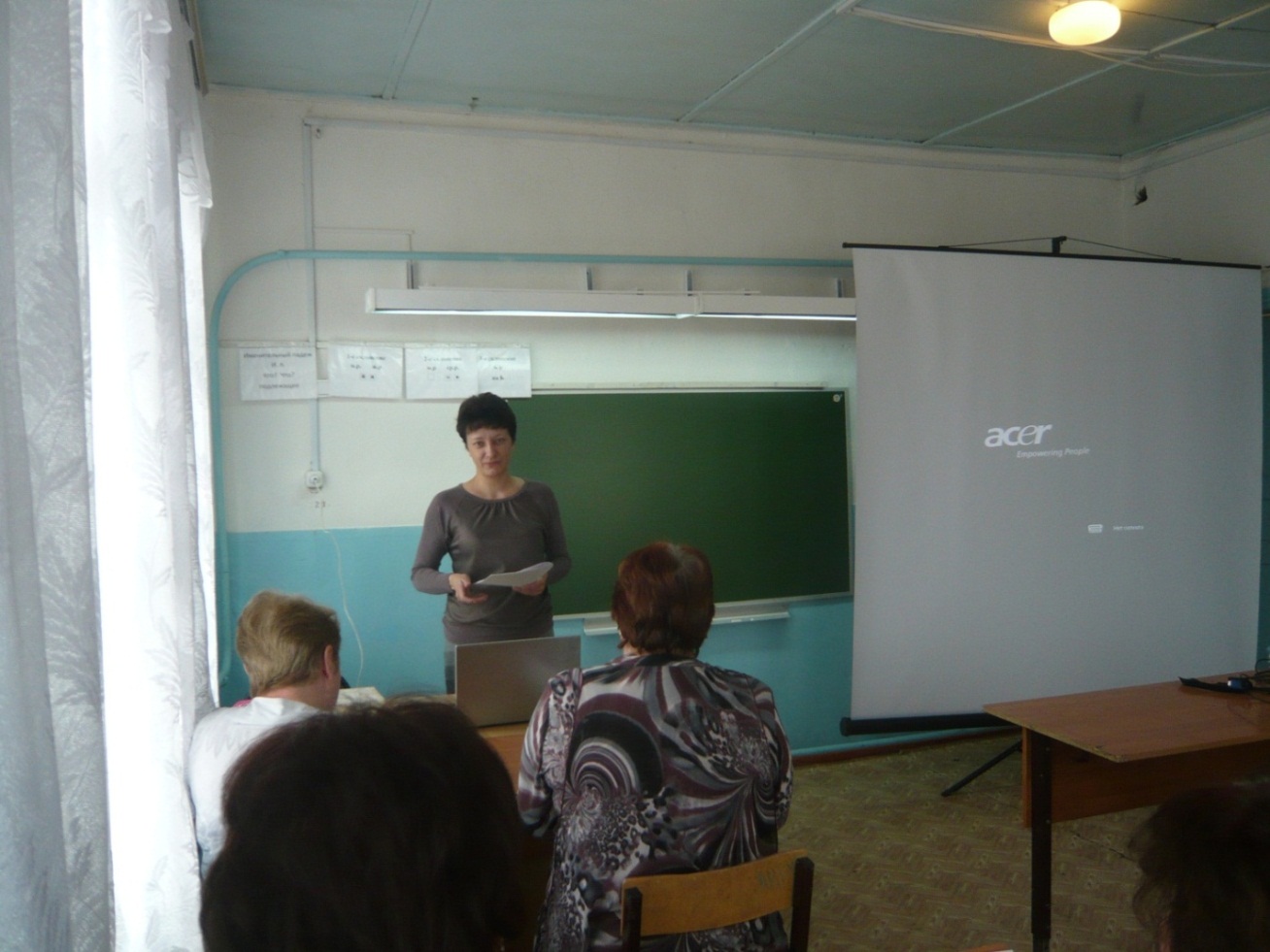 Выступление на МО